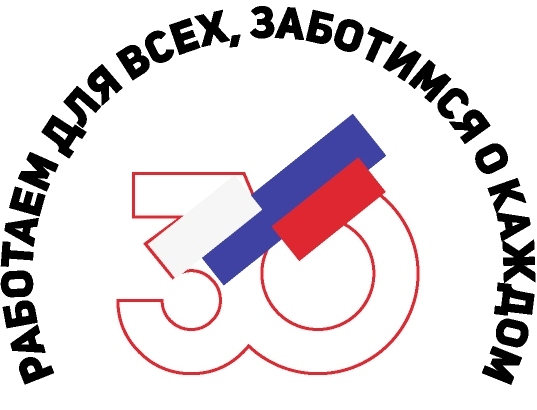 Отделение Пенсионного фонда Российской федерации по Ханты-Мансийскому автономного округу - Югре
1
2021  гг.
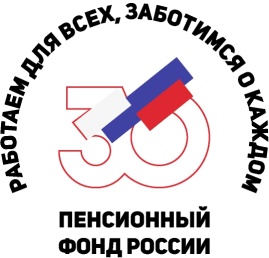 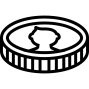 НАЗНАЧЕНИЕ И РЕАЛИЗАЦИЯ СОЦИАЛЬНЫХ ВЫПЛАТ
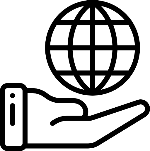 ЕЖЕМЕСЯЧНЫЕ И Единовременные выплаты в 2021 году
8 750 РУБ.
пособия женщине, вставшей на учет в медицинской организации 
в ранние сроки беременности
01.07.2021
Ежемесячная
на ребенка 
от 8 до 17 лет
01.07.2021
8 153  РУБ.
ЕЖЕМЕСЯЧНАЯ
01.08.2021
10 000 РУБ.
ЕДИНОВРЕМЕННАЯ
школьникам
Послание Президента РФ от 21.04.2021 г. Федеральному собранию;
Федеральный закон от 26.05.2021 г. № 151-ФЗ
   «О внесении изменений в отдельные законодательные акты Российской Федерации»
2
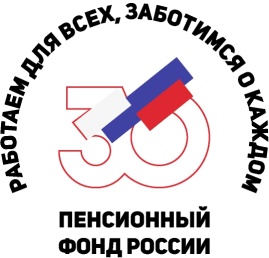 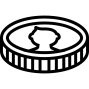 НАЗНАЧЕНИЕ И РЕАЛИЗАЦИЯ СОЦИАЛЬНЫХ ВЫПЛАТ
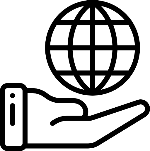 01.07.2021 - ЕЖЕМЕСЯЧНЫЕ выплаты в 2021 году
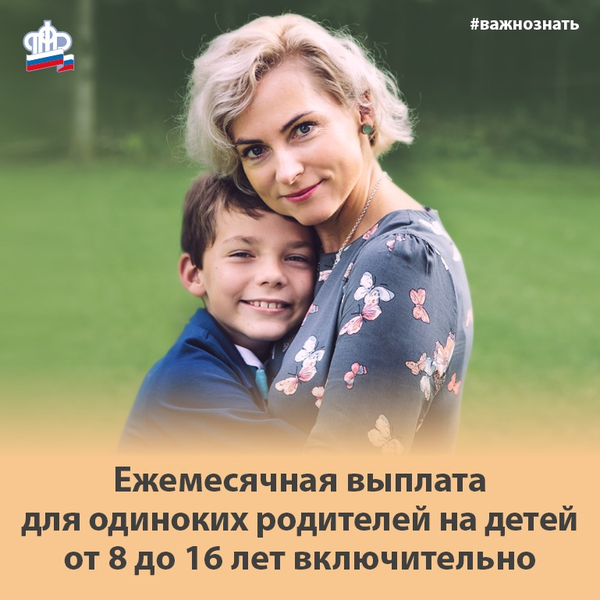 на ребенка 
от 8 до 17 лет
8 153 РУБ.
3
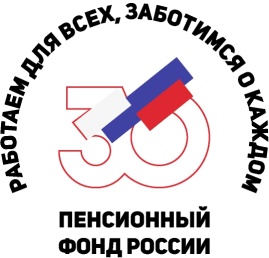 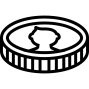 НАЗНАЧЕНИЕ И РЕАЛИЗАЦИЯ СОЦИАЛЬНЫХ ВЫПЛАТ
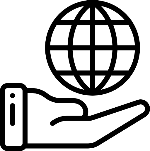 01.07.2021 - ЕЖЕМЕСЯЧНЫЕ выплаты в 2021 году
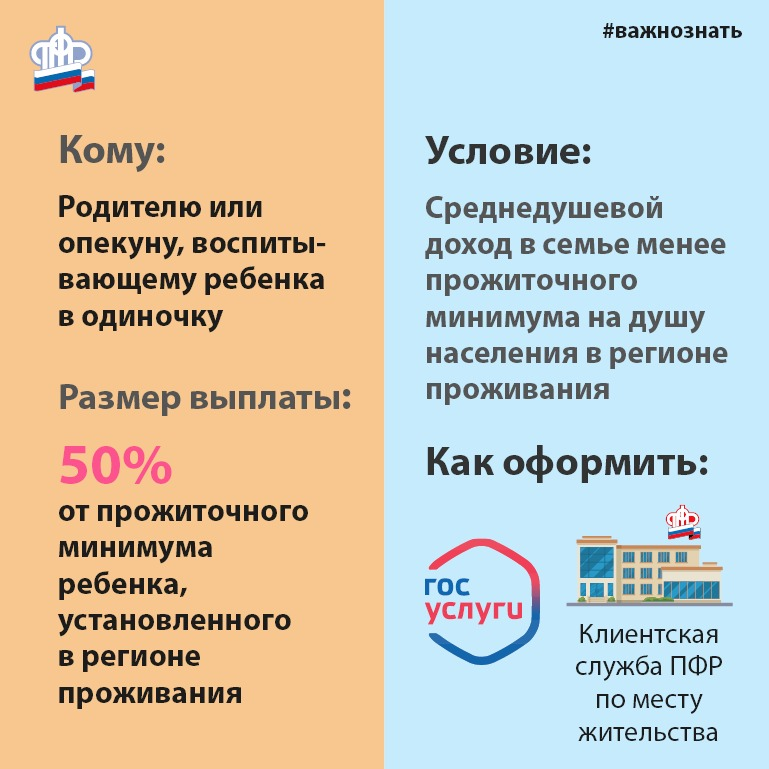 на ребенка 
от 8 до 17 лет
8 153 РУБ.
4
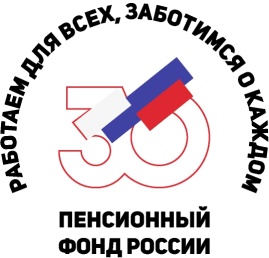 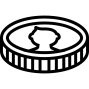 НАЗНАЧЕНИЕ И РЕАЛИЗАЦИЯ СОЦИАЛЬНЫХ ВЫПЛАТ
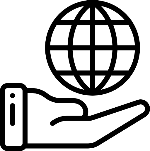 01.07.2021 - ЕЖЕМЕСЯЧНЫЕ выплаты в 2021 году
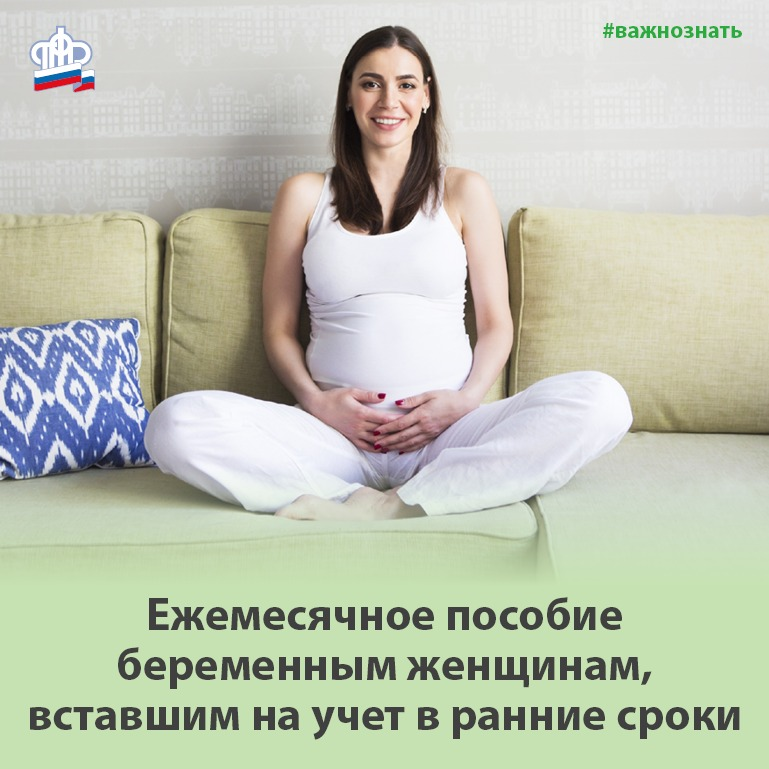 пособия беременным женщинам, вставшим на учет в медицинской организации  в ранние сроки
8 750 РУБ.
5
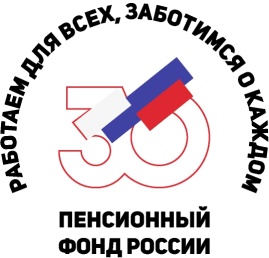 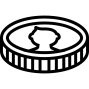 НАЗНАЧЕНИЕ И РЕАЛИЗАЦИЯ СОЦИАЛЬНЫХ ВЫПЛАТ
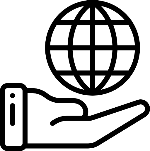 01.07.2021 - ЕЖЕМЕСЯЧНЫЕ выплаты в 2021 году
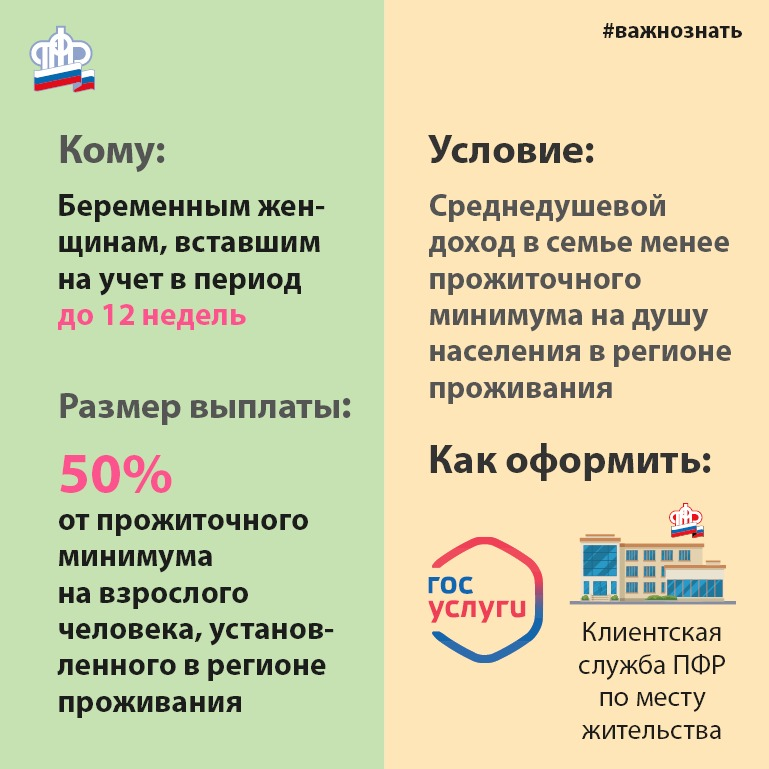 пособия беременным женщинам, 
вставшим на учет в медицинской 
организации  в ранние сроки
8 750 РУБ.
6
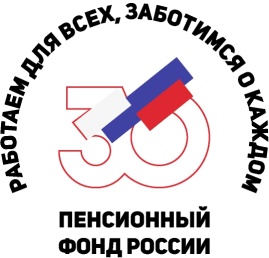 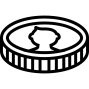 НАЗНАЧЕНИЕ И РЕАЛИЗАЦИЯ СОЦИАЛЬНЫХ ВЫПЛАТ
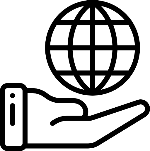 01.08.2021 Единовременные выплаты в 2021 году
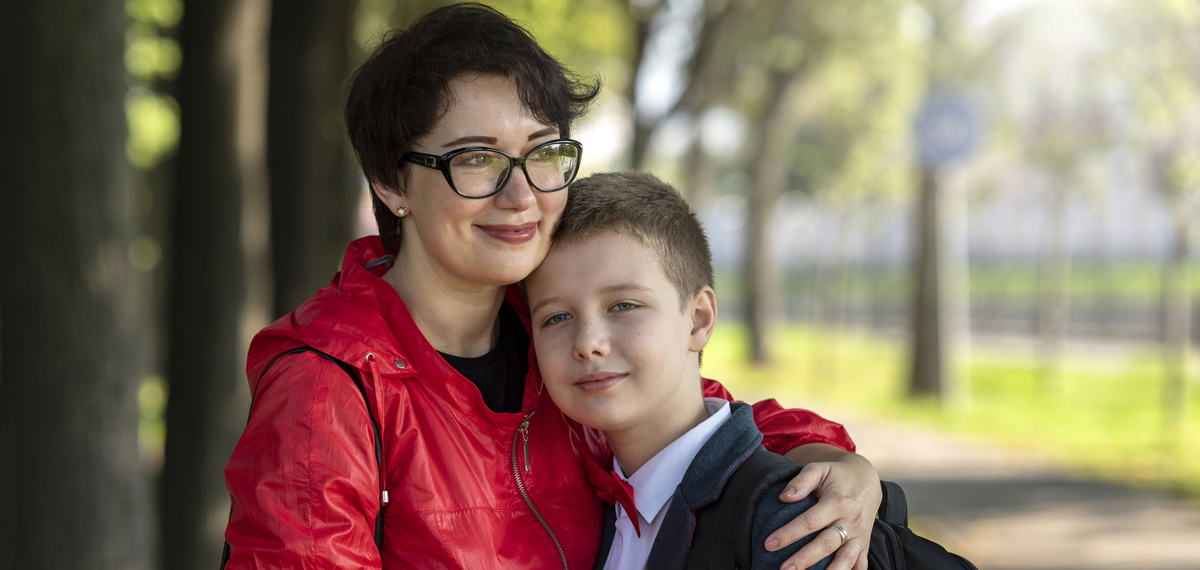 школьникам
10 000 РУБ.
Послание Президента РФ от 21.04.2021 г. Федеральному собранию;
Федеральный закон от 26.05.2021 г. № 151-ФЗ
   «О внесении изменений в отдельные законодательные акты Российской Федерации»
7
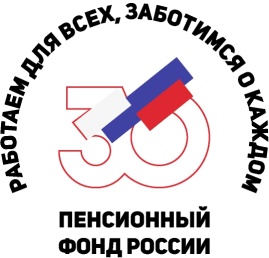 Контакты региональных горячих линийОтделения ПФР по ХМАО-Югре
8-800-6000-519 + 7 (3467) 393-100  8 - 800 -250- 8 -800
8
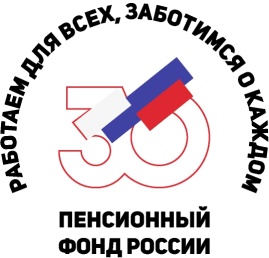 Дополнительные горячие телефоны  в Клиентских службах
9
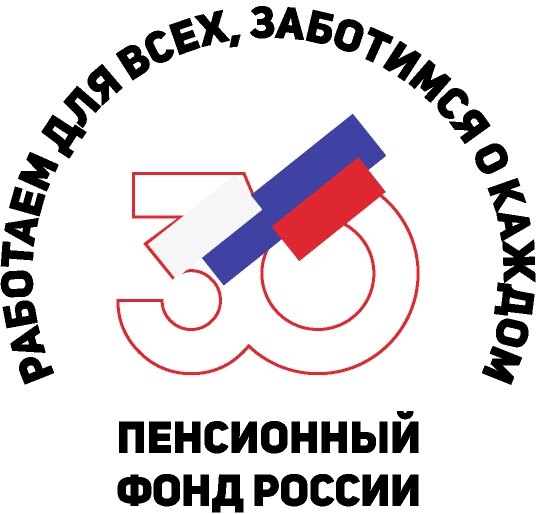 Благодарим за внимание
10